Modulo arithmeticMultiplicative Inverse
Intelligent Practice
Silent 
Teacher
Narration
Your Turn
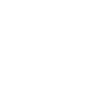 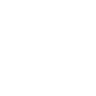 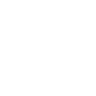 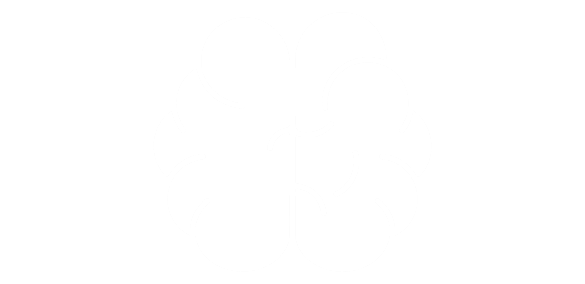 Practice
Worked Example
Your Turn
@DrChris_Baker
[Speaker Notes: 1^-1 (mod 2) = 1	2^-1 (mod 3) = 2	Emphasis that if they are not coprime, as in the GCD/HCF is not 1
2^-1mod 6) = Not invertible	11+24 (mod 5) = 0	then there is no inverse.
13^-1 (mod 16) = 5	6^-1 (mod 25) = 21]
@DrChris_Baker
None

None

13

7

3

131

3

3

131
1

4

5

2

3

6

Not invertible

2

11
@DrChris_Baker